Compute Cluster Energy Optimization
Better Utilizing Clusters with Grid Production or Local User Jobs
Thomas HartmannDESY IT
Main Cluster FlavoursHPC vs. HTC
Job Types in the HEP Community
HTC and HPC clusters
CPU oriented scheduling

High-Throughput Clusters prevalent
HEP events can be processed embarrassingly parallel
Optimal utilization of resources

High-Performance Clusters opportunistically used by some groups


“Memory Scheduling” like Apache Spark or DASK might become more complementary
Avoiding idling CPUs with Memory focused application might be an issue
DE T2s & National Analysis Facility
HPC
HPC Cluster
HPC Cluster
Node
Node
Full Node Scheduling
Job
End users: direct submission to compute cluster
Job scheduling per node granularity
Full node available to a job
Reasonable utilization left to the user/application
Efficient utilization of resources not (necessarily) primary goal
User 1
Node
Node
User 2
Job
DE T2s & National Analysis Facility
HTC
1 core 2GB
8 core 16GB
8 core 16GB
8 core 16GB
8 core 16GB
HTC Cluster
HTC Cluster
Node
Node
Granular Job Scheduling
End users: direct submission to compute cluster
Jobs as requirements of subset of nodes, e.g., 1 core & 2GB mem
Full utilization of clusters possible
Job upstart latency can increase
User 1
Node
User 2
Node
User 3
DE T2s & National Analysis Facility
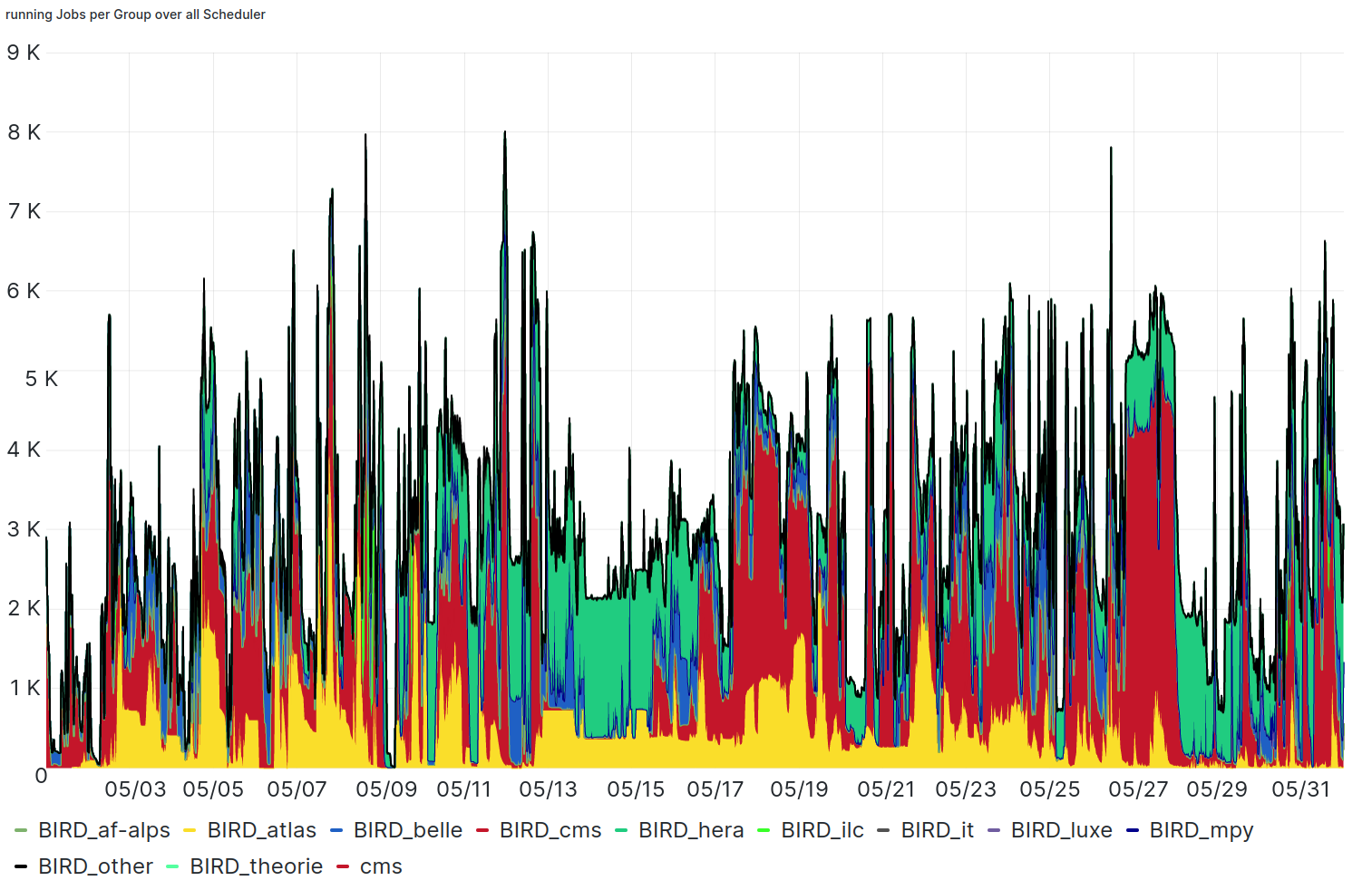 HTC Clusters
User/Job Flavours at DESY
2 HTC clusters
User jobs: NAF
Group Production: Grid
Logical separated
Same code and admin base

Differing workloads
Different energy saving options
User Jobs
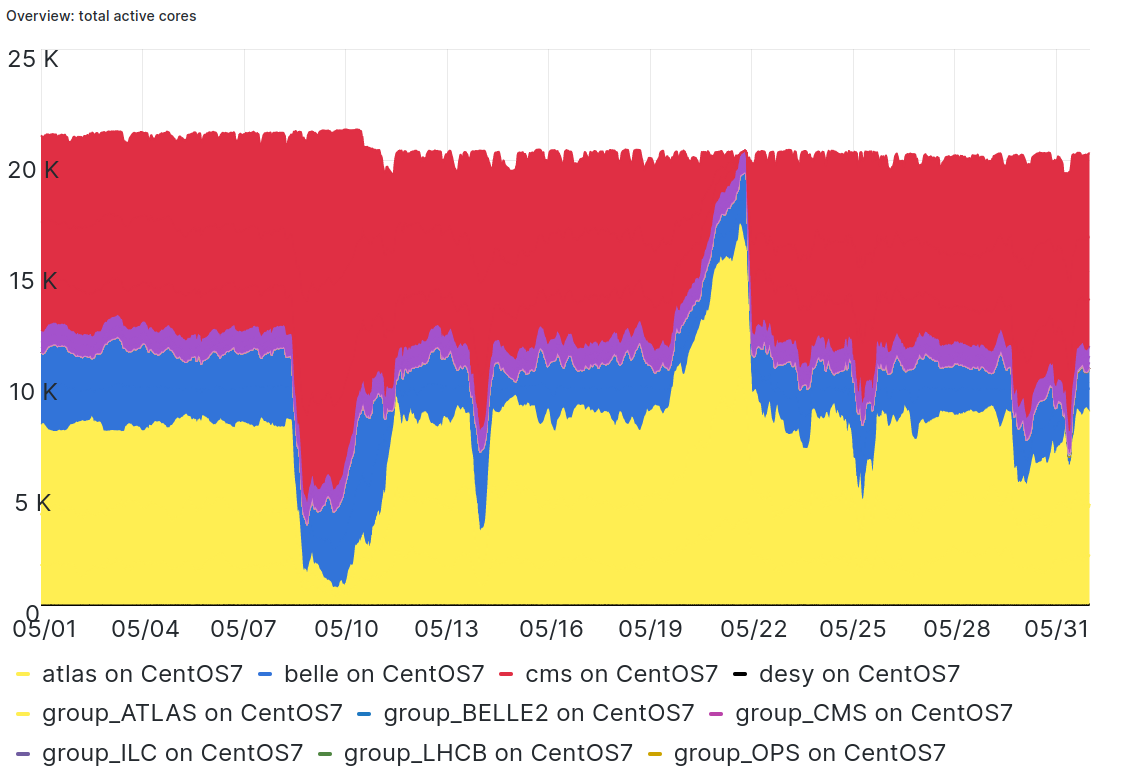 Group Prod
DE T2s & National Analysis Facility
User Cluster: National Analysis Facility
HTCondor Cluster for German HEP Users
Individual users
Utilization dynamic
Overall utilization depends on work hours, holidays, ..., deadlines, conferences
Job start up latency relevant for user satisfaction
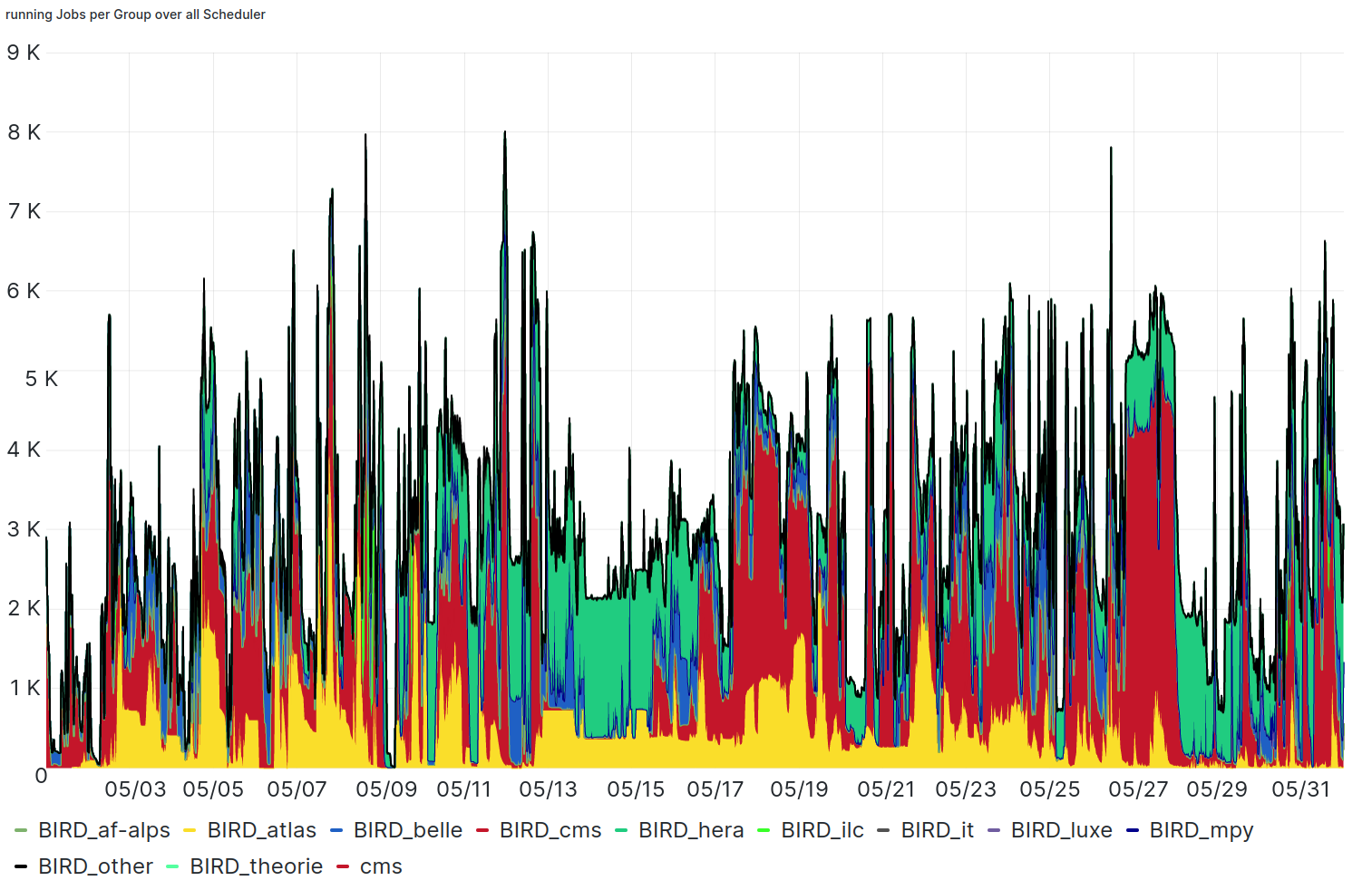 DE T2s & National Analysis Facility
Grid Cluster at DESY-HH
HTCondor Cluster for HEP Communities
Primarily HEP Groups
Centralized pilot jobs
Group Production Payloads

Goal: Full utilization 24/7/365
Job start up latency not critical
Submission indirect via “CE”
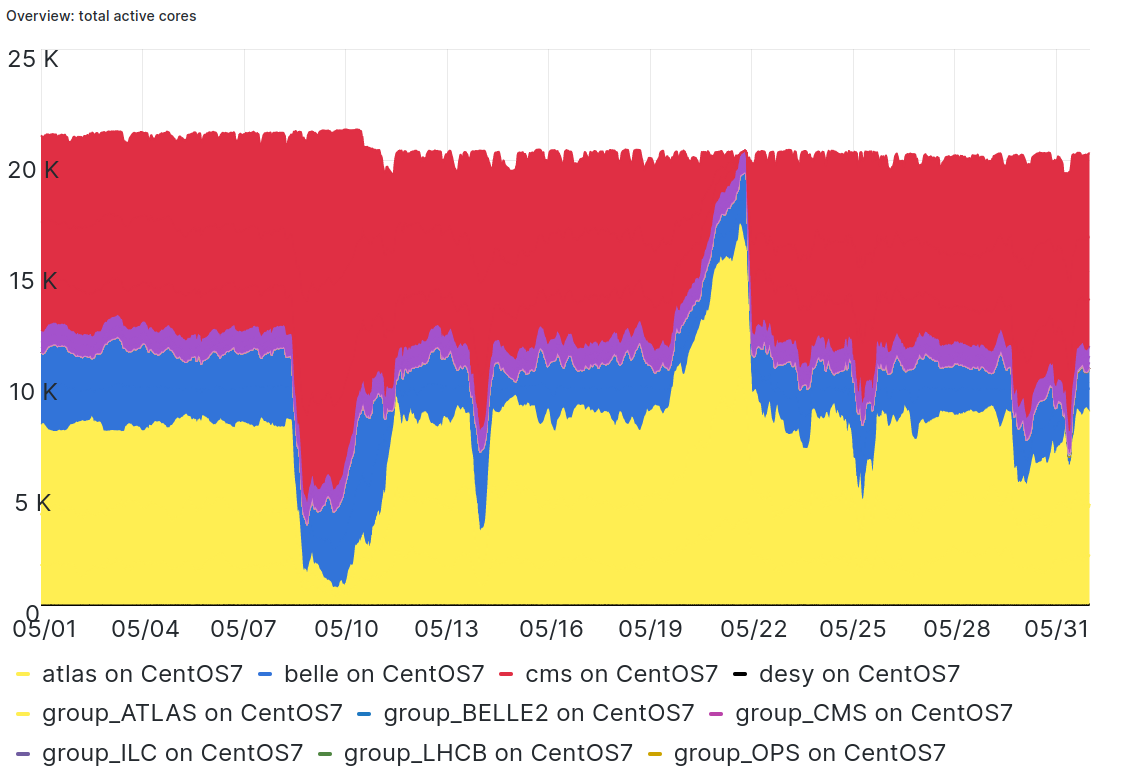 DE T2s & National Analysis Facility
CECA
CECA
Group 1 Job Factory
remote
HTC Cluster
HEP Grid Type jobs
Node
Pilot/Payload jobs
pilot
Remote (pilot) job submission through Compute Element gateways
Pilot jobs not actual physics payload
Actual payload pulled from group job factories & executed by pilot job
Final payload run by pilots potentially unknown during pilot job start 
Timing dependent cluster job scheduling difficult
pilot job
...
CE
Payload
remote
Group 1
Group 2
DE T2s & National Analysis Facility
Cluster Power Shaping
Power Shaping per Node
Workload dependent Power Saving: Grid
Power consumption optimization depending on usage patterns

Production Workload/Cluster
Job-Life-Time dependent scheduling difficult (payload run time potentially unknown to pilots)
Cluster external power shaping
Node/kernel power shaping transparent to payloads

CPU Governor stepping driven by Green Energy availability
Node
Node
node freq ~ power usage
job run time
job run time’
DE T2s & National Analysis Facility
Cluster-wide Power Shaping
Workload dependent Power Saving: Users
User Clusters with more dynamic utilization
Potentially higher job entropy
Cluster intrinsic power shaping

Horizontal vs. vertical scheduling
Cluster compression 
price: higher job upstart latency/entropy
More aggressive node shedding
Opportunistic node ramp up with backfill workloads on standby
DE T2s & National Analysis Facility
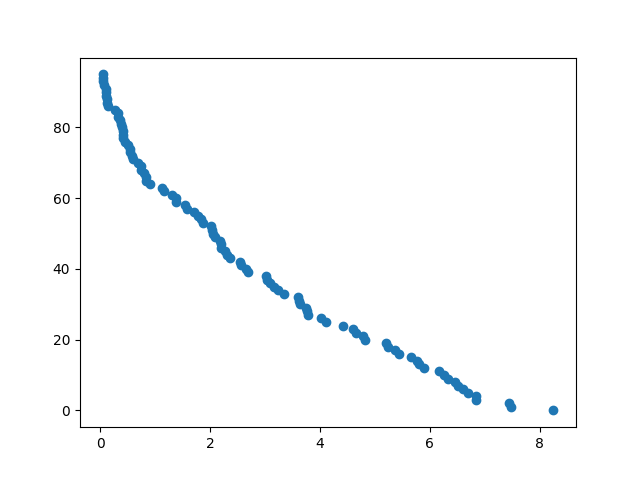 96 Core
Preemption: Job Shedding minimizing Cycle Waste
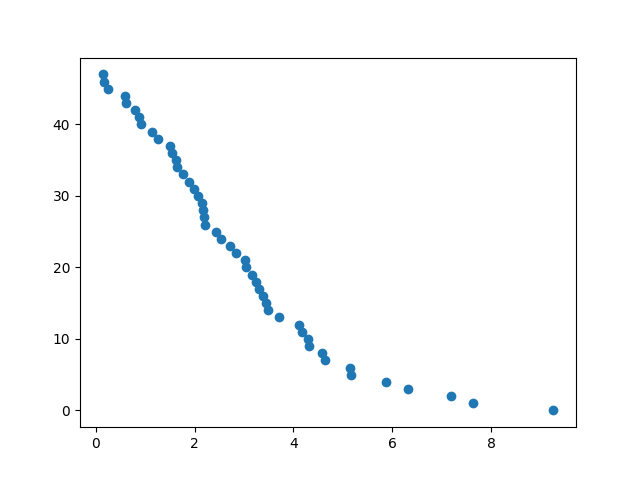 User Side Implementation Necessary
AIneff
Draining Cluster/Nodes
Wasting idle CPU cycles
Hard Node shedding
Wastes all CPU cycles so far of active jobs

Ideally: Pre-emptable Jobs
Grace Period SIGTERM ⟶ SIGKILL
Snapshot/Stage results so far

Requires: User Side Implementation...
Autil
48 Core
Bcutt
Simulation: Node Utilization while Draining
DE T2s & National Analysis Facility
Green Energy Driven Computing
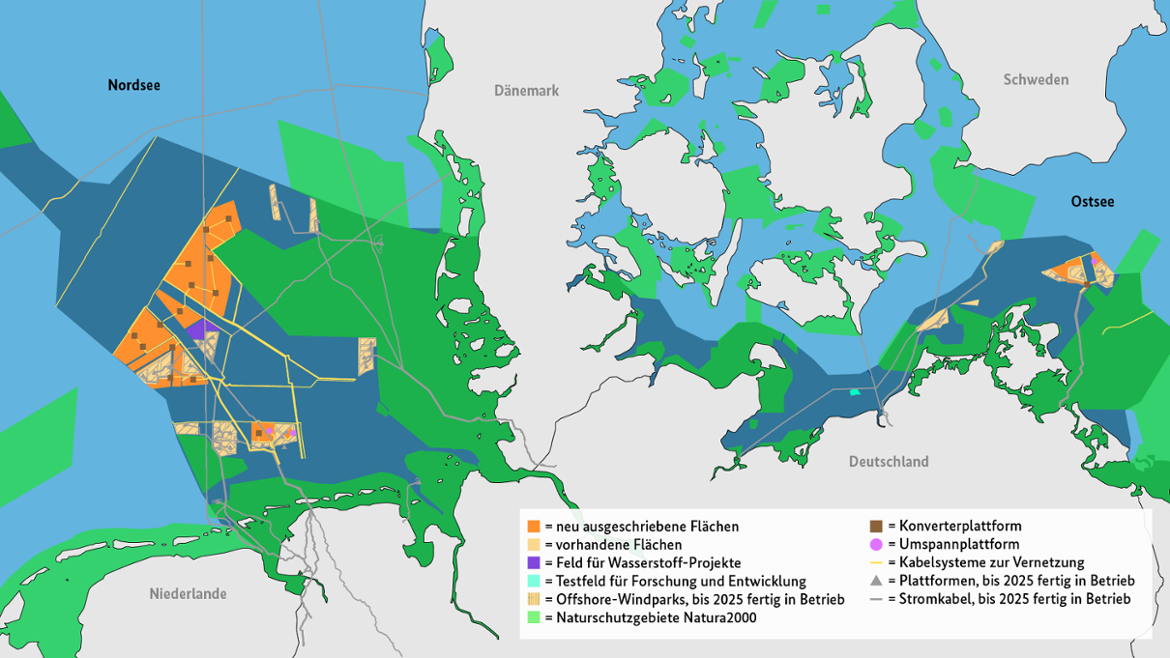 European energy market bidding zones https://fsr.eui.eu/electricity-markets-in-the-eu/
Cluster Power Shaping
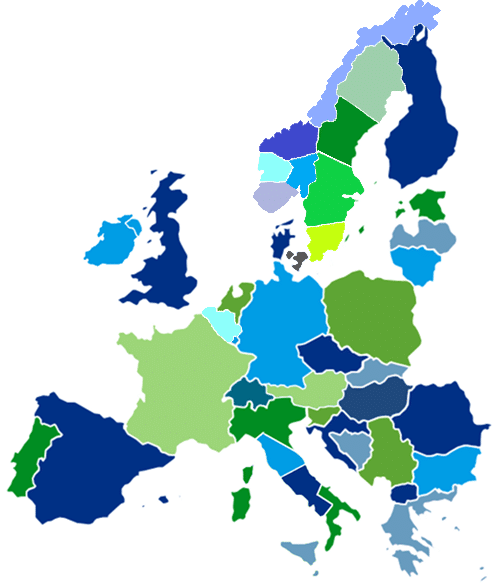 Positive/Negative external energy incentives
Positive Incentive: Surplus of green energy, i.e., depressed prices
Job fan out to opportunistic resources
Opportunistic green energy sink with opportunistic computing
Offshore wind farms (general weather patterns)
Photovoltaics (night/day cycle + general weather patterns)
limited transport capacity to southern Germany

Negative Incentive: Lulls of green energy resources
CPU frequency throttling
High responsiveness, smaller savings(baseline power consumption)
Node shedding
Low responsiveness, larger savings(depending on draining efficiencies)
HH
ZN
https://www.offshore-windindustrie.de/windparks/deutschland
Green Energy driven Cluster Shaping
https://www.smard.de/en/marktdaten?marketDataAttributes=%7B%22resolution%22:%22day%22,%22from%22:1672527600000,%22to%22:1675205999999,%22moduleIds%22:%5B1004066,1001226,1004067,1004068,1001228,1001224,1001223,1004069,1004071,1004070,1001227,1001225%5D,%22selectedCategory%22:null,%22activeChart%22:true,%22style%22:%22color%22,%22categoriesModuleOrder%22:%7B%7D,%22region%22:%22DE%22%7D
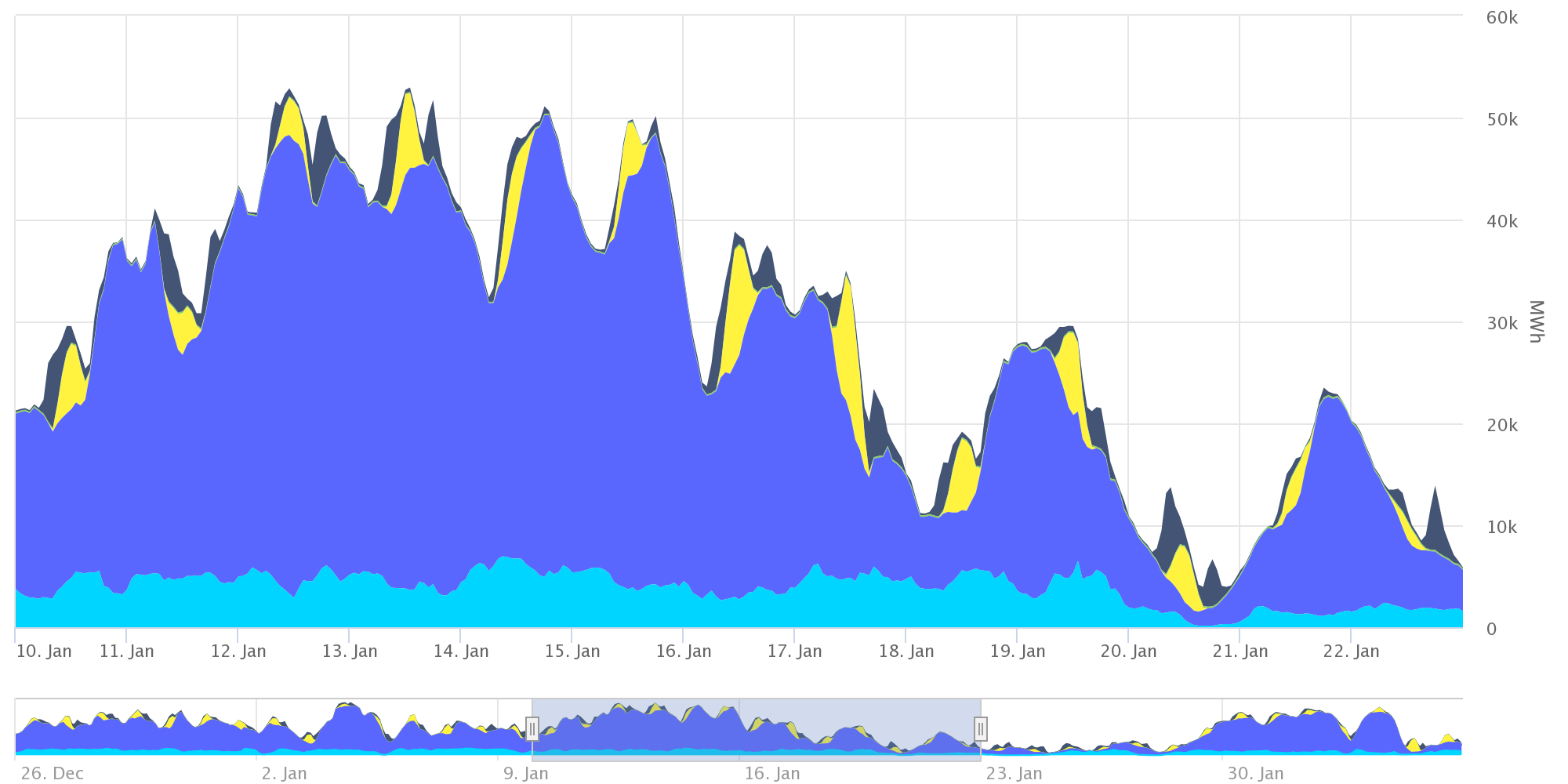 Short & mid-term green energy variations
Winter ~= Wind
Northern Germany: offshore wind farms nearby + photovoltaics

Green Energy with seasonal variations
Winter ~= Wind ~= mid-term variation O(days)
Summer ~= Solar ~= short-term variation O(interday)

~~> adaptable compute cluster wrt. Green Energy patterns/frequencies
Short-term ~ throttling/short term 
Mid-term ~ shedding/ramp-up
🌞
🌬
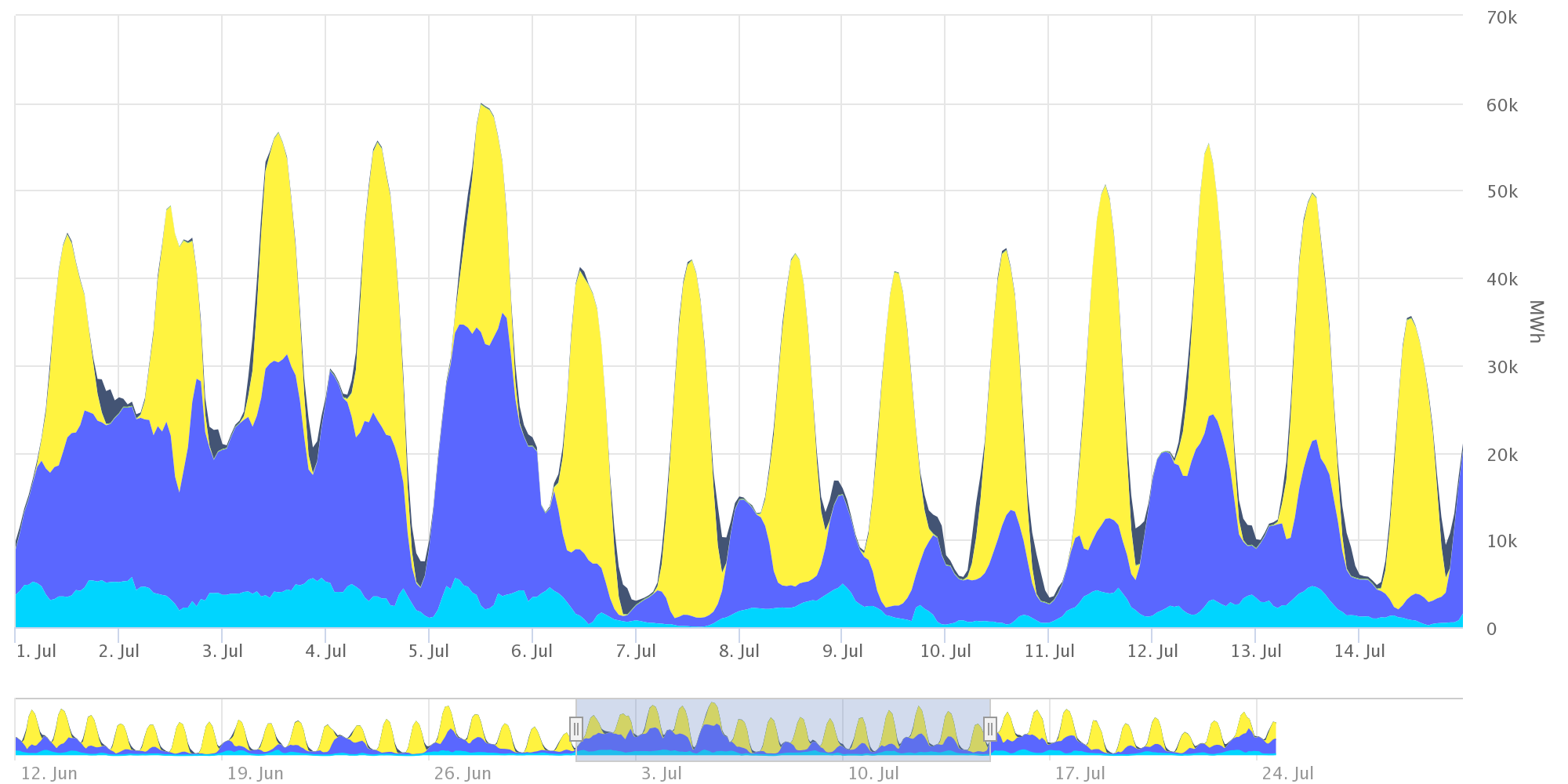 Summer ~= Photovoltaics
🌞
🌬
Green Energy Contributions: January / July
DE T2s & National Analysis Facility
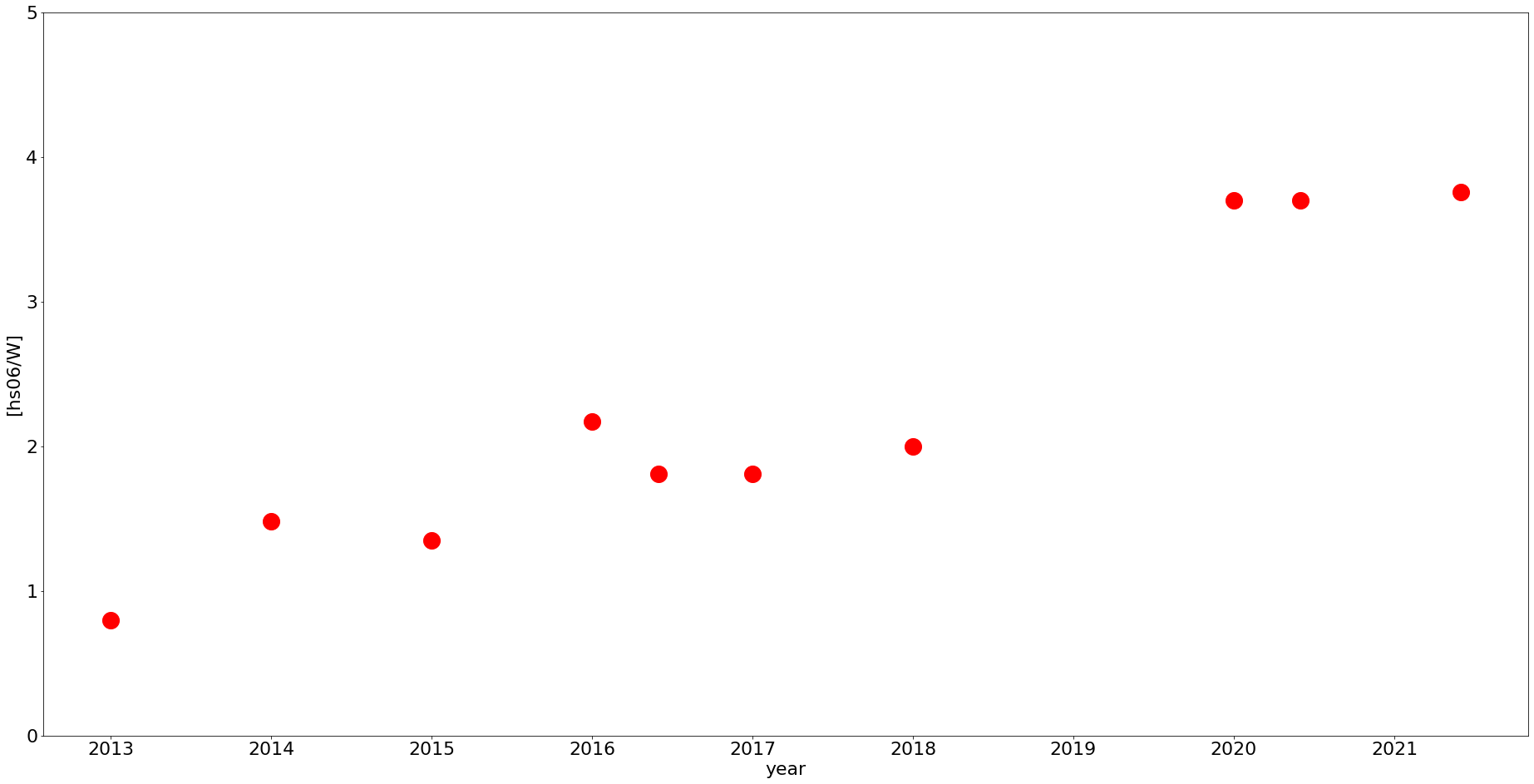 Architecture/Generation Energy Efficiency
hs06 per Watt
CPU Efficiency per Electric Power Consumption
Significant efficiency gains with recent microarchs (aka Zen)
CPU compute power per Watt gain ~4x from oldest workers still in production

Old, energy inefficient nodes as dynamic moderators for shedding/fan out
Shaping Frequency depending on production job run time/draining rate
year/microarch
pledge high efficiency cluster
Production Cluster Energy Efficiency
WattHours consumed for HS06 delivered
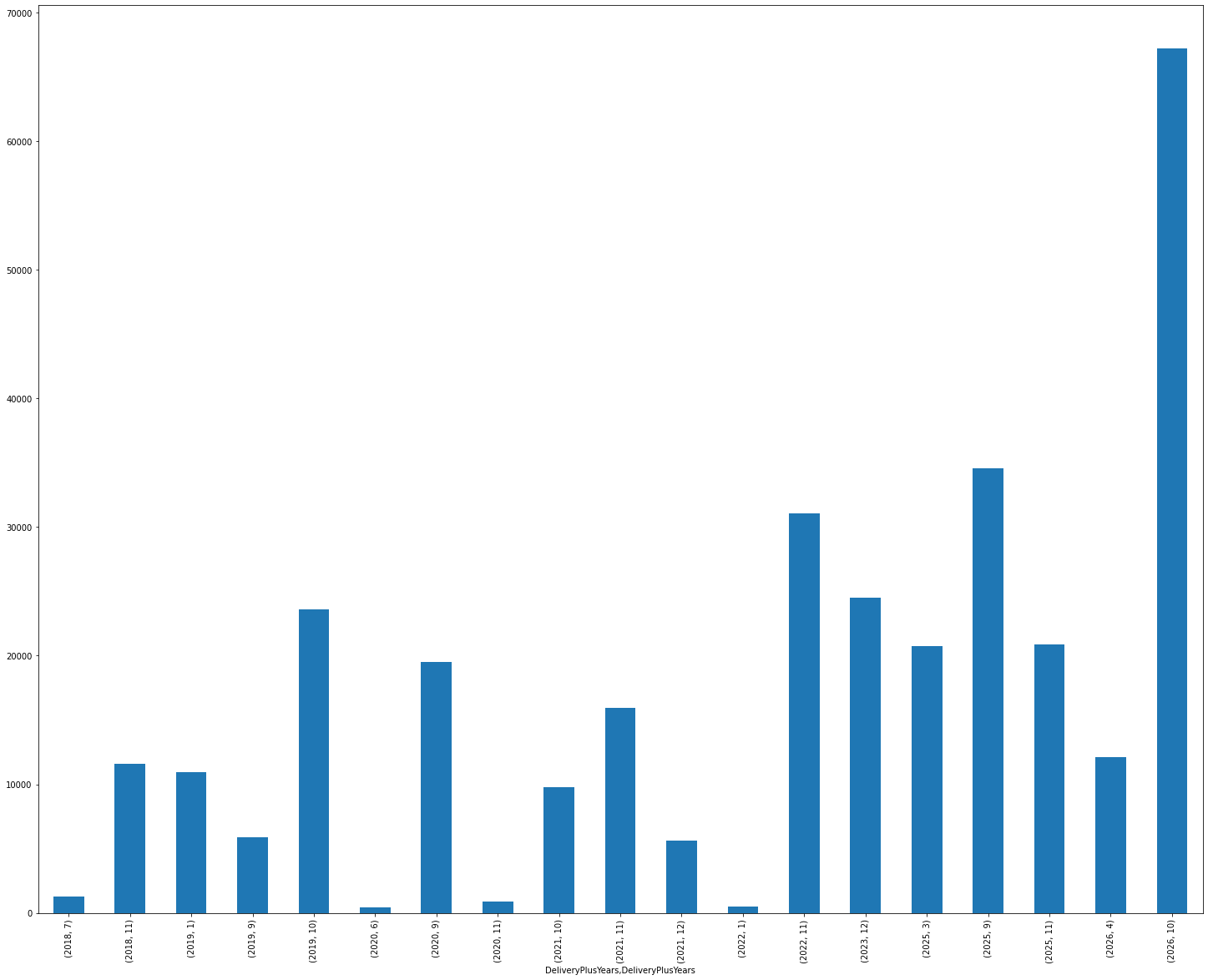 E.g.
target deliverable: 1000 kHS06

“combo” cluster: 		~410 kWh
“high efficiency” cluster:	~298 kWh
“low efficiency” cluster:	~587 kWh

Low efficiency cluster as opportunistic resource
Load shedding when necessary
Scheduling has to be adapted
opportunistic low efficiency cluster
DE T2s & National Analysis Facility
Opportunistic Resource Utilization
Utilizing surplus green energy
Complementary to load shedding

Node ramp up O(~minutes)
O(shedding)? Depends on payload runtimes and overall cluster job entropy

Need interface to weather/green energy pricing forecasts
helper HTCondor Daemon with external input for cluster shaping?

Damping wavelengths by payloads
How to avoid significant draining idle waste cycles
Backfilling short jobs?
Assist users implementing preemption?
Final Thoughts
Final Thoughts
Utilizing surplus green energy
Green Energy will bring down compute costs
When done right!
Compute as flexible sponge for Green Energy

Have to become more flexible & dynamic
Dynamic cluster requires the input and input processing
Better monitor the clusters themselves
Monitor external factors
Green Energy Feedback Cluster Control
Appendix
Opportunistic Resource Utilization
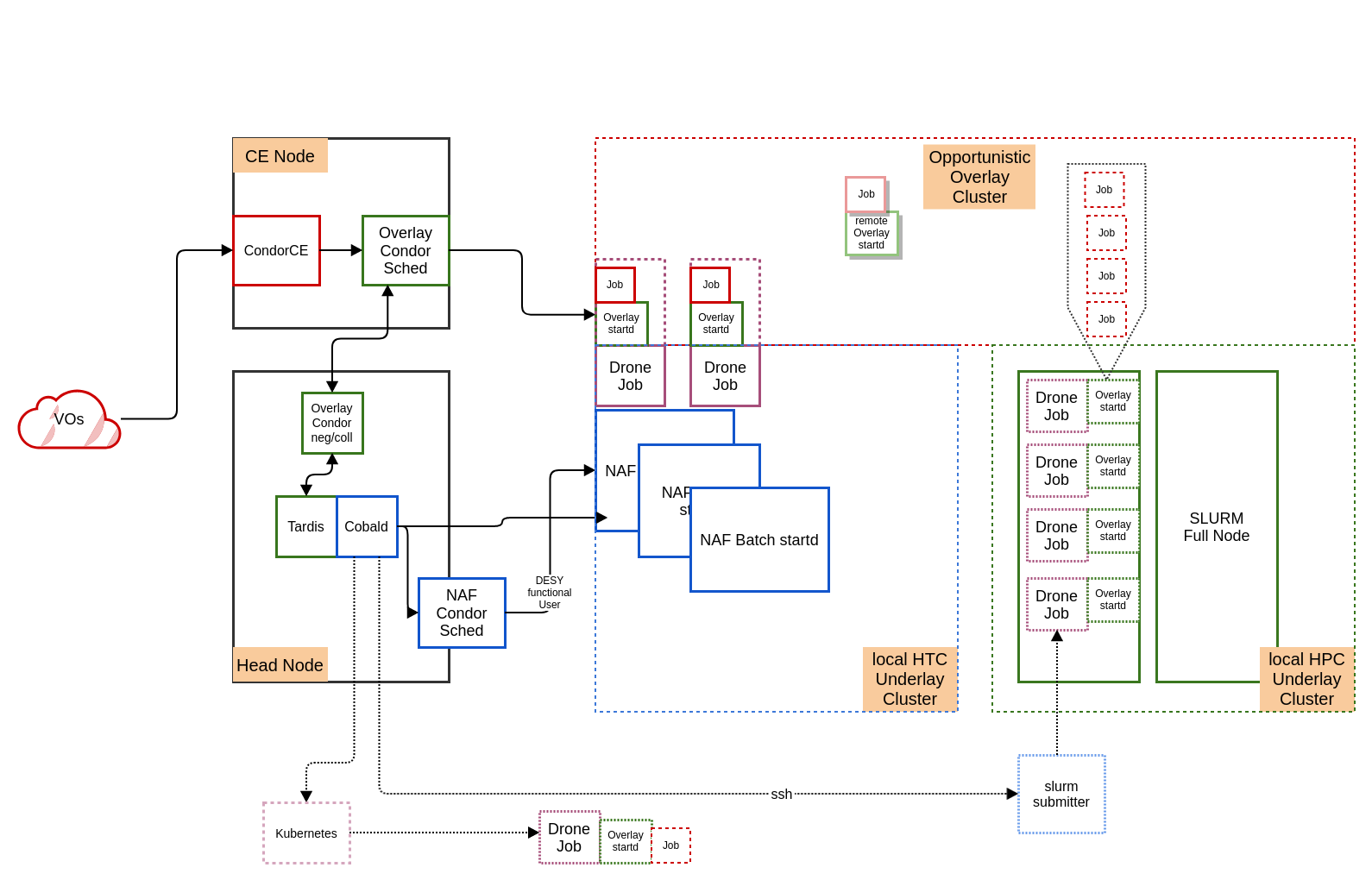 Dynamic Overlay Cluster ~ Breathing Scale up/down
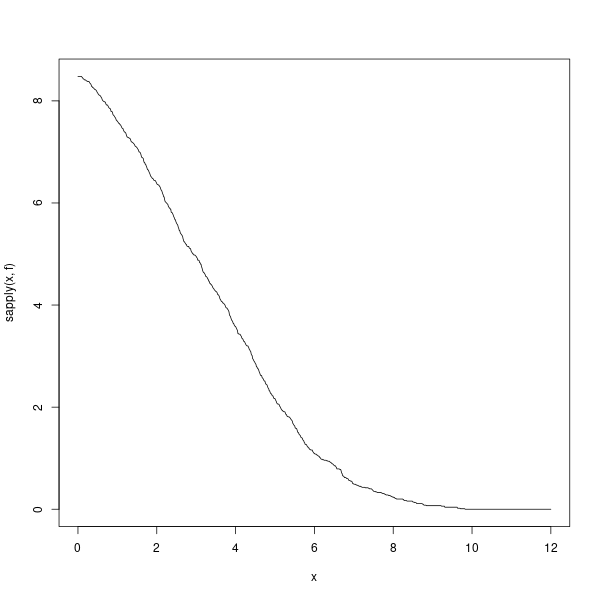 Load Shedding: Worker Draining
Worker Draining Projections
Without scheduling information only statistic estimates
Efficiency stochastic draining vs. scheduled draining
Load shedding efficiency
Utilization drain start and shut/cutt off
Simulation + analytic projections (K. Severin, L. Mansur, L. Janssen)
ATLAS jobs ~= 6h lifetime Gaussian + 2h width
Old 48 core workers & new 96 core workers
What draining inefficiency acceptable?
Going more for vertical scheduling?
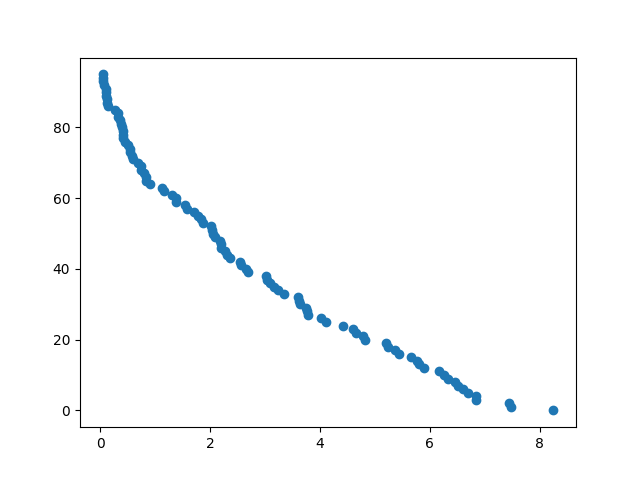 96 Core
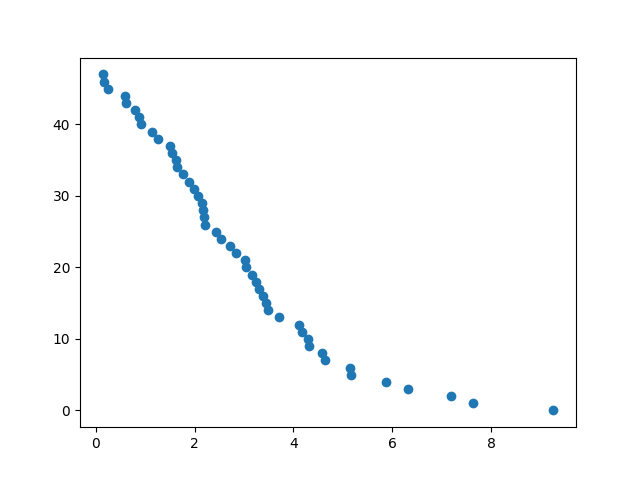 AIneff
Autil
48 Core
Bcutt
Worker Frequency Scaling
CPU Govenor Scaling vs/ Sub-Clusters
Zen only three freqs with 3.10
Idle offset ~150W
Normalized to HS06 benchmark runs
Efficiency sweet spot at mid freq


recap: 1000 kHS06 delivered
“uncapped combo” cluster:	~410 kWh
“min freq combo” cluster:	~419 kWh

“high efficiency” cluster:	~298 kWh
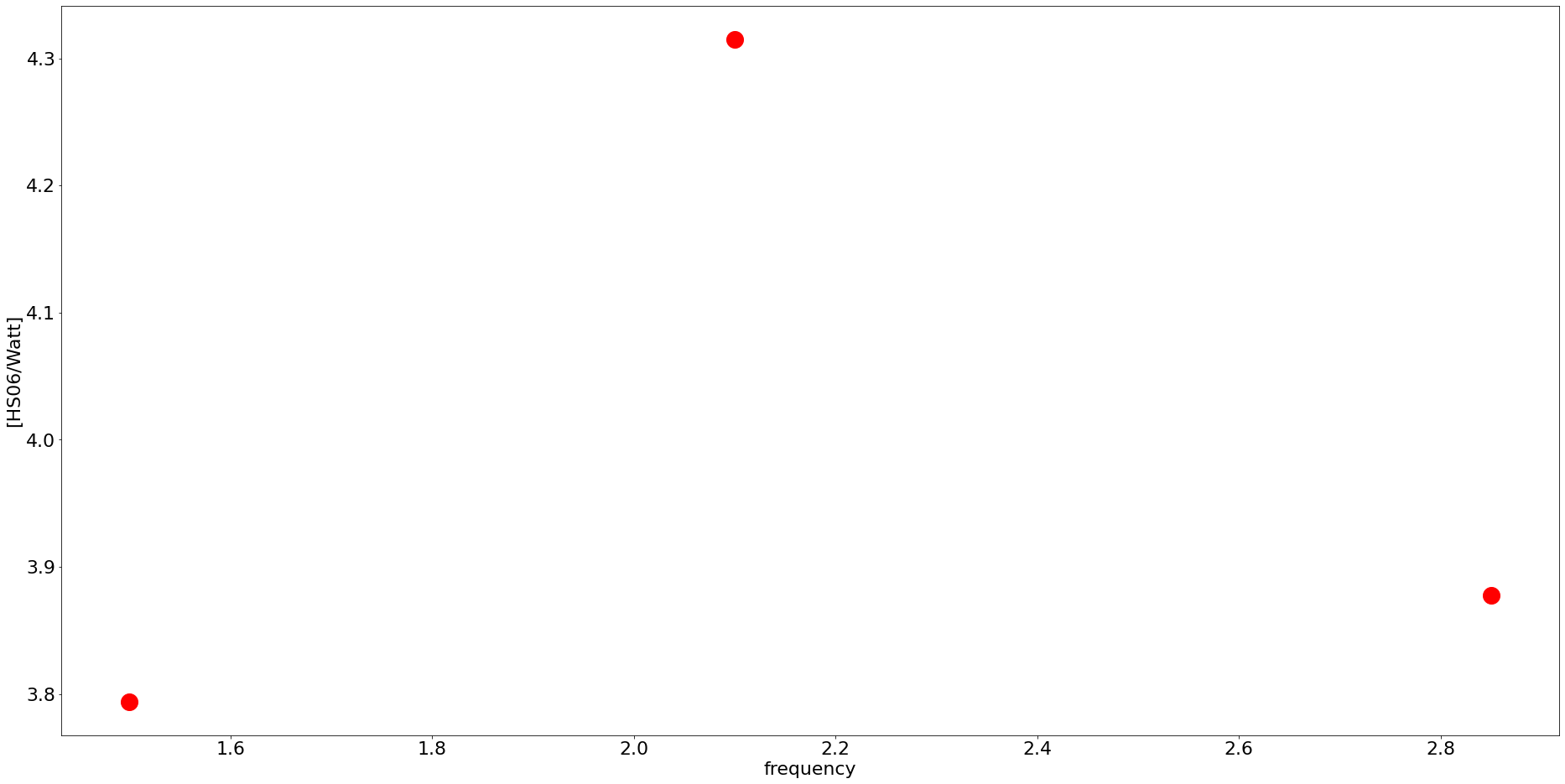 HS06/Watt
fix base frequency
Energy Prices
Germany/Denmark
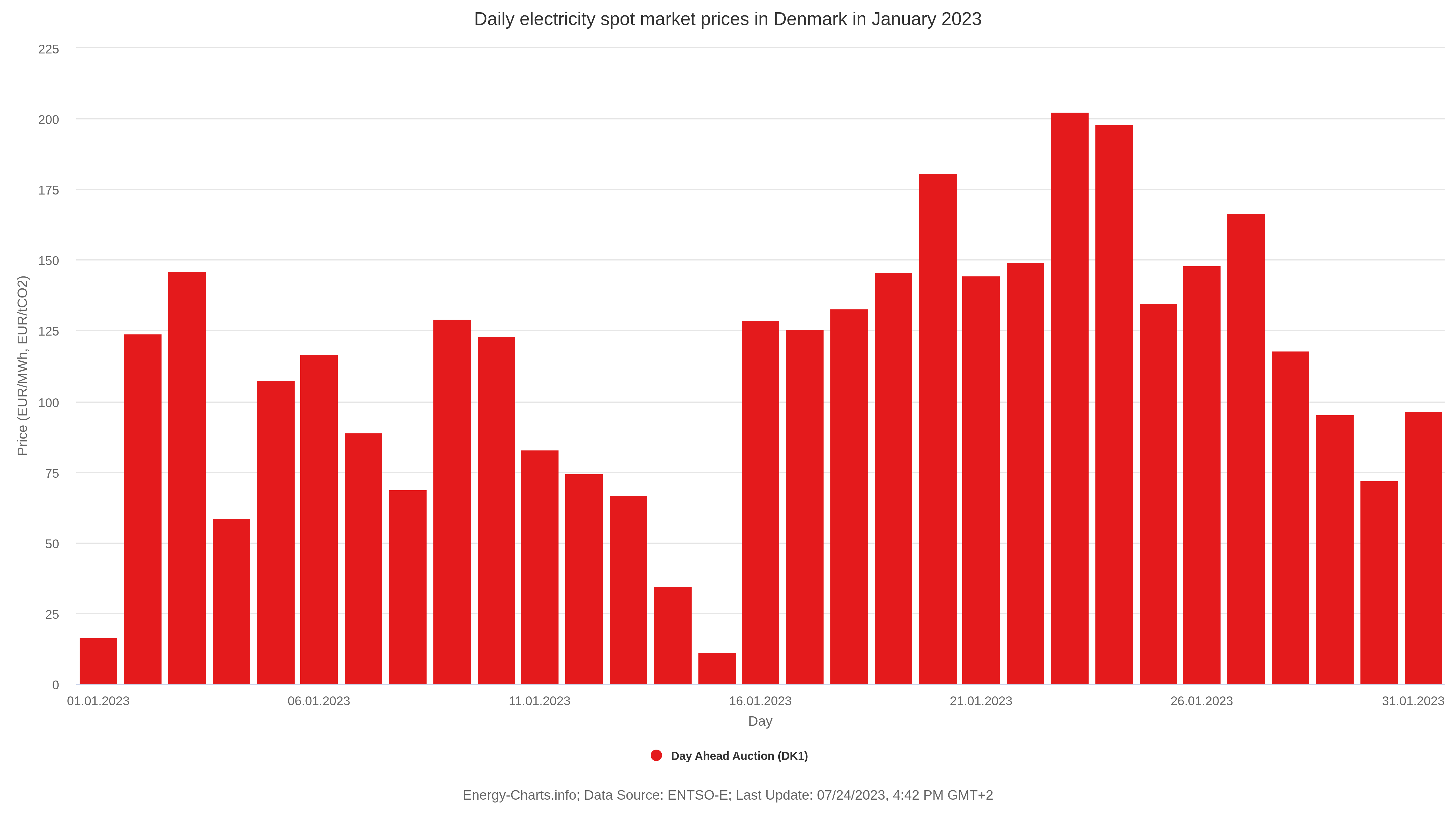 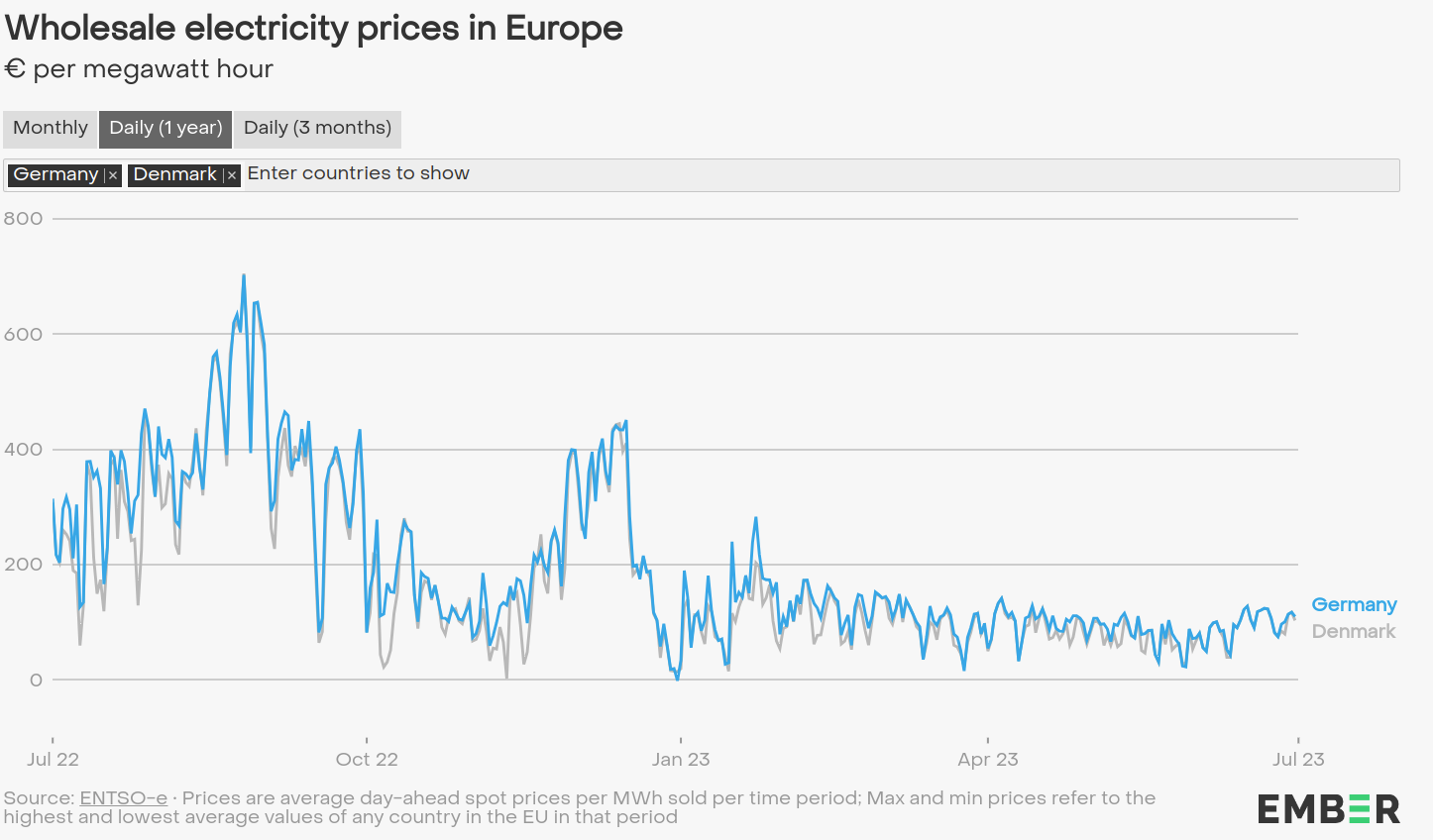 https://energy-charts.info/charts/price_average/chart.htm?l=en&c=DK&chartColumnSorting=default&interval=day&day=m01&legendItems=100
https://ember-climate.org/data/data-tools/europe-power-prices/
https://energy-charts.info/charts/price_average/chart.htm?l=en&c=DE&chartColumnSorting=default&interval=day&day=m01
DE T2s & National Analysis Facility
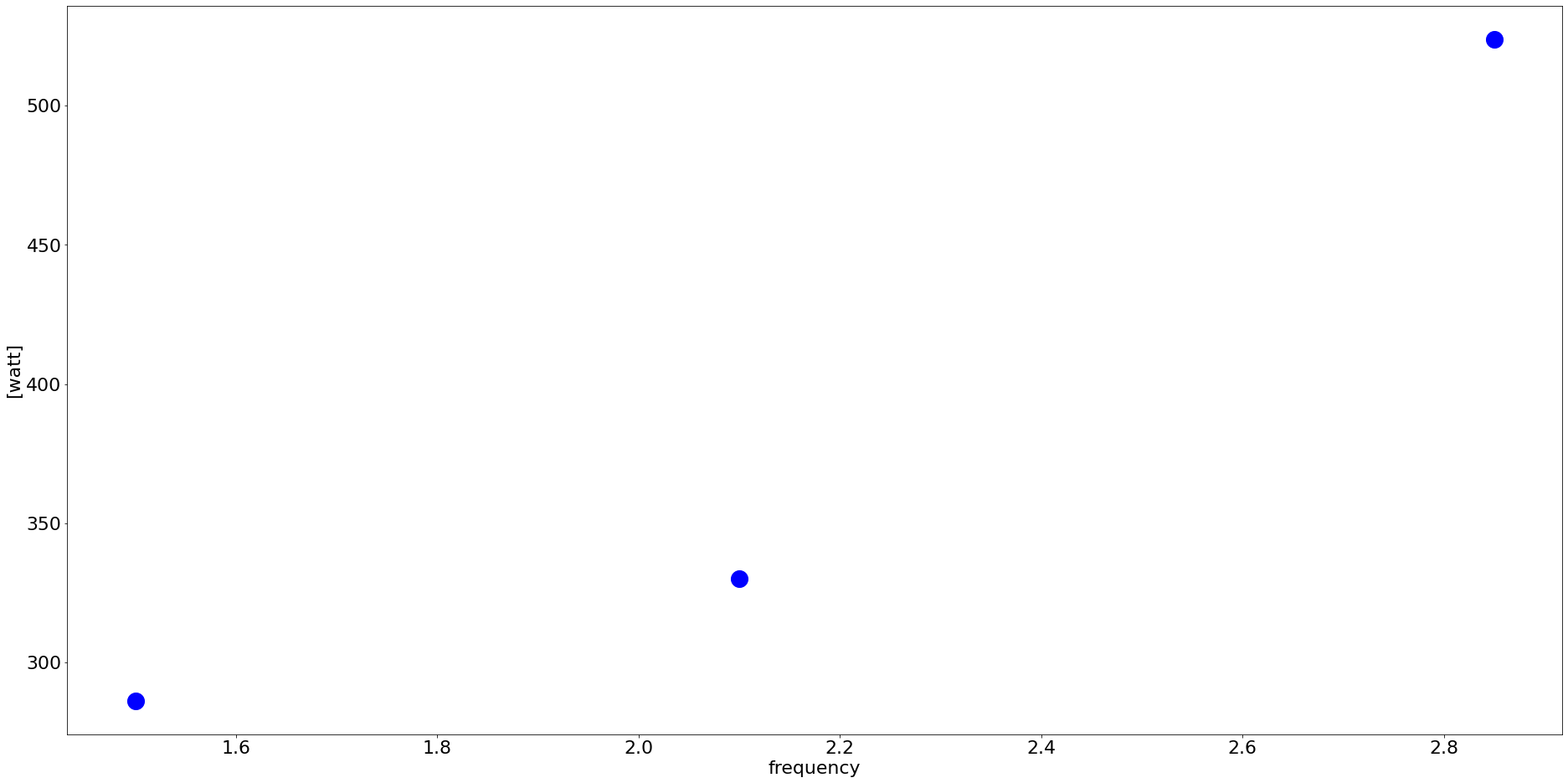 Worker Frequency Scaling
Appendix
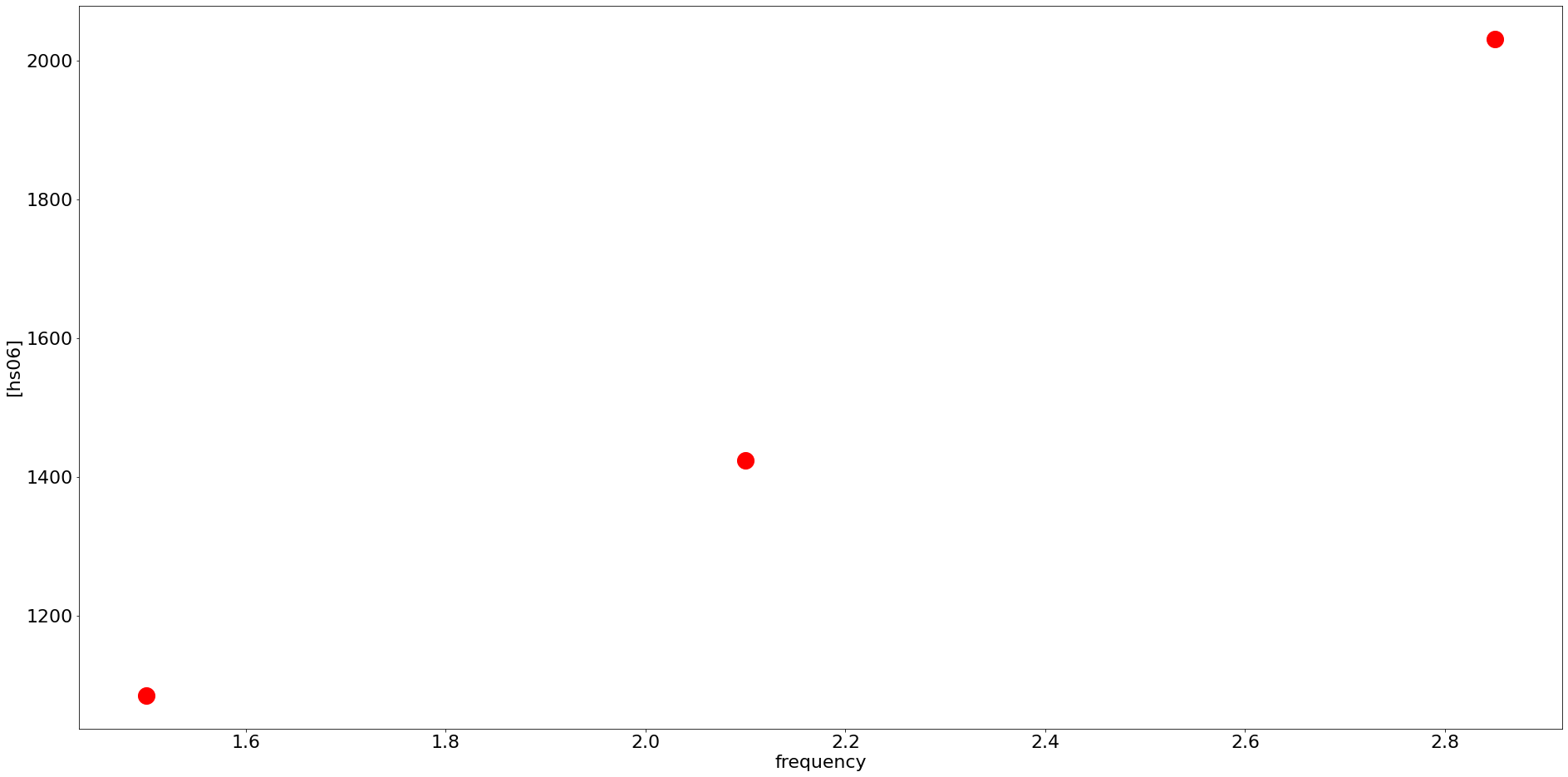 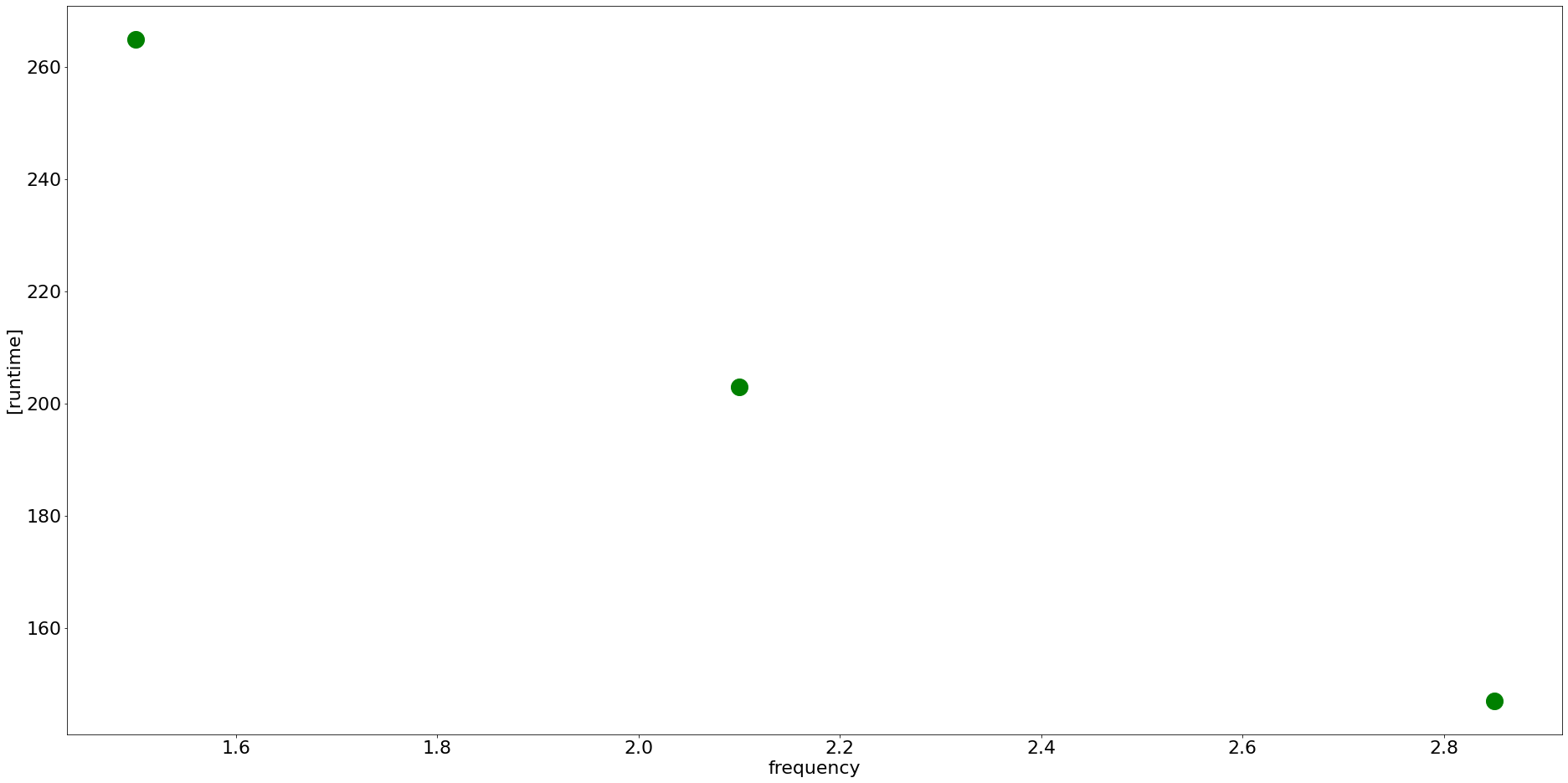 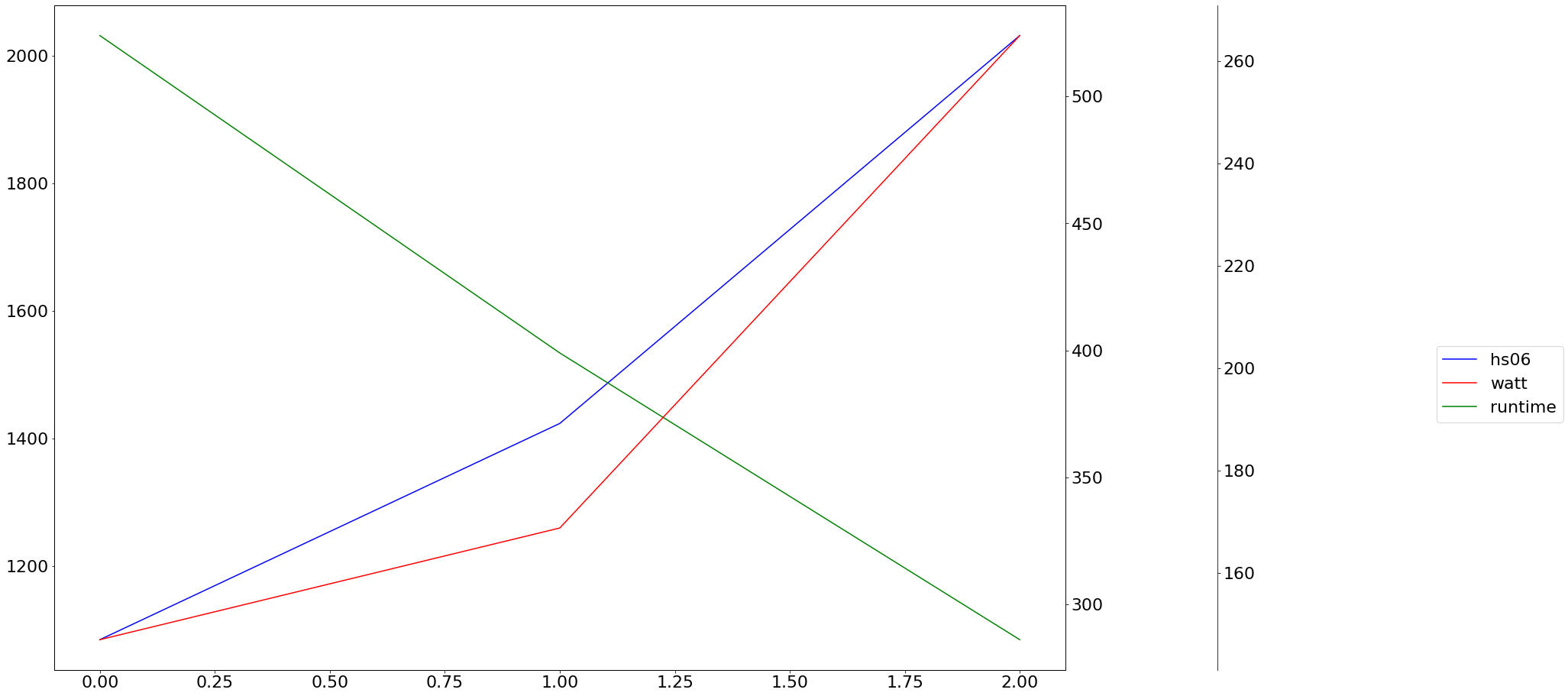 Worker Frequency Scaling
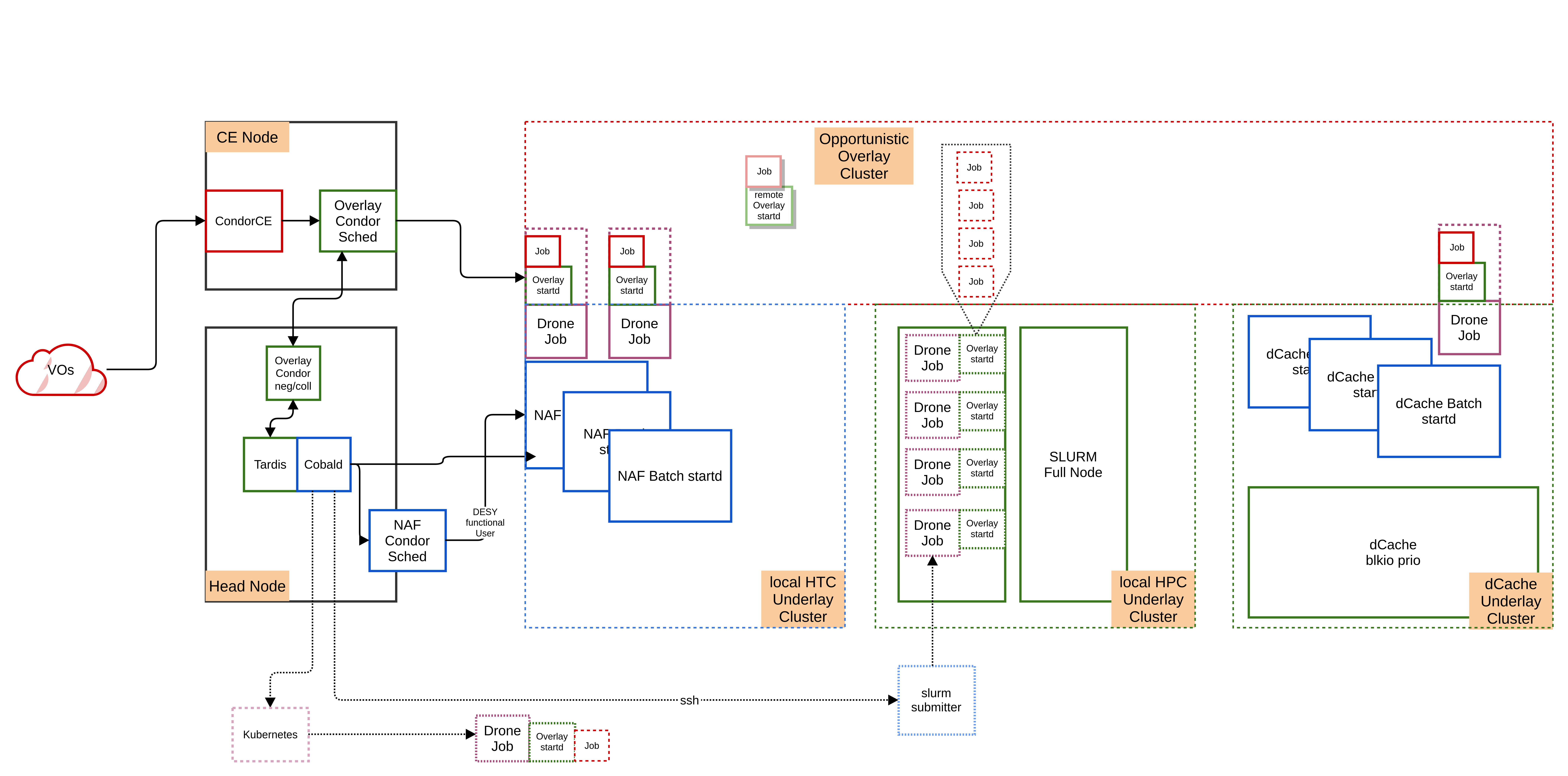